Ledviny
prof. MUDr. Dalibor Valík, Ph.D., DABCC
Katedra laboratorních metod LF MU a Ústav laboratorní medicíny FN Brno
Močové cesty (urotrakt) - anatomie
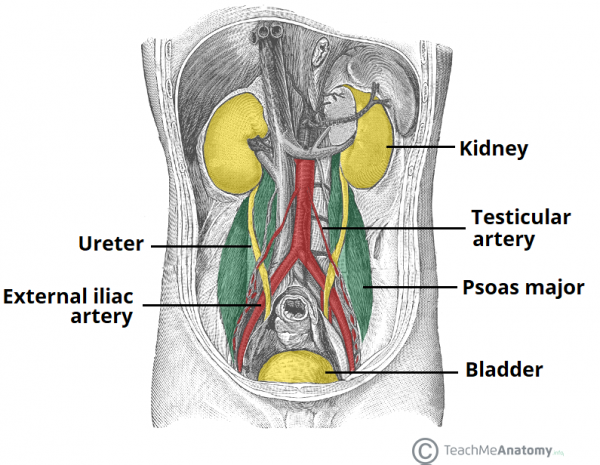 Ledviny (párový parenchymový orgán, cca 150 g, 10x5x4 cm)
Močovody (dutý párový orgán, 25-30 cm / r=4-7mm)
Močový měchýř (dutý nepárový orgán, 300-500 ml dle náplně
Uretra (dutý nepárový orgán, M 20-25cm, Ž 3-4 cm)
https://www.youtube.com/watch?v=9_h0ZXx1lFw

https://www.youtube.com/watch?v=ko_XD4jPEo8
Ledvina - anatomie
Korová (parenchymová část)
Kalichy a pánvička
Napojení na ureter


cévní zásobení
inervace
Funkční anatomie
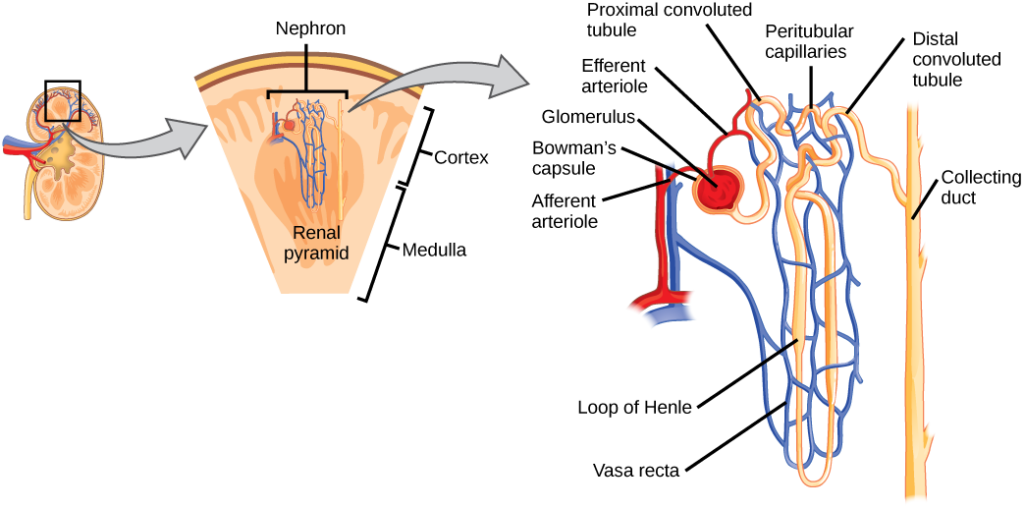 Funkce ledvin
eliminační 
glomerulární filtrace
tubulární sekrece
tubulární zpětná resorpce

!vyžaduje cévní zásobení, intaktní urotrakt
endokrinní
(vitamíny, enzymy)
metabolické funkce
(sacharidový a AMK metabolismus)

homeostáza
souvisí s výše uvedenými (volemie, elektrolyty, ABR)
regulace krevního tlaku (je současně autoregulační funkcí !)
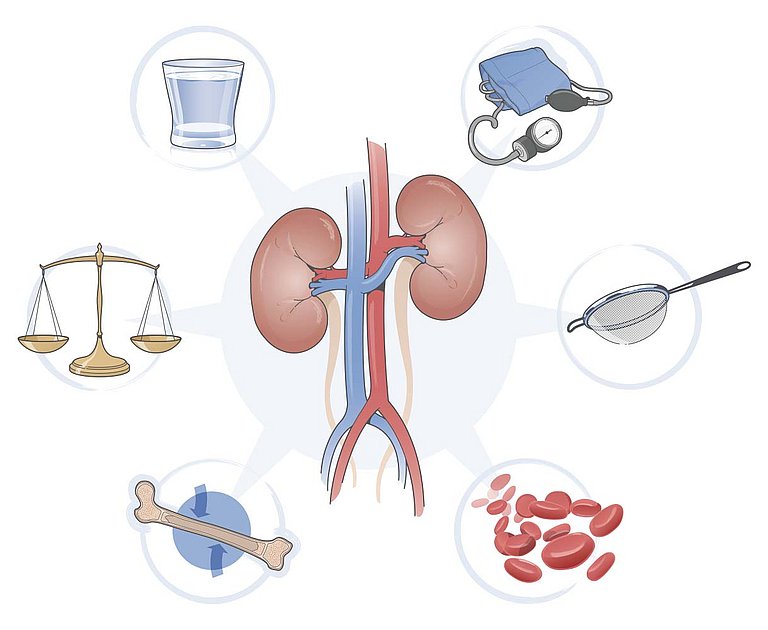 Poruchy funkce ledvin
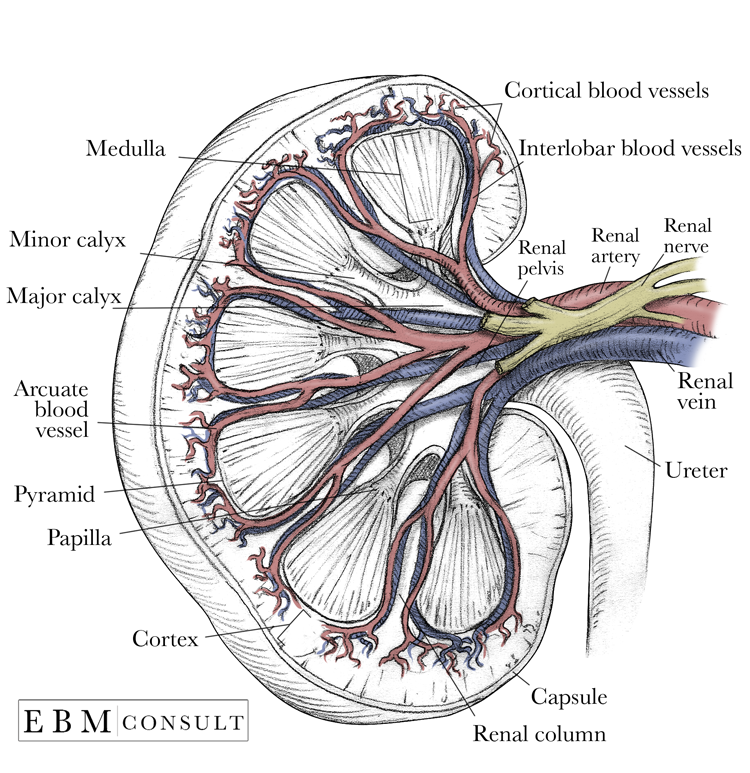 poruchy funkce ledviny vyplývají z anatomie:
porucha na úrovni prerenální 
porucha krevního zásobení (nízký tlak, narušení přítoku krve arteriemi atd.)
normální sediment, není proteinurie, patologie v krevní plazmě
dehydratace, uzávěr renální tepny
zásadní je vyšetření krevních parametrů (U, Kr, CKD-EPI ev. cystatin C – známky dehydratace), při nejasnostech nutný UZ oblasti postrenální (vyloučení obstrukce moč. Cest)

porucha na úrovni renální 
jedná se o snížení samotné funkce ledviny (úbytek hmoty/poškození funkce)
toxické poškození (toxiny, léky, autoprotilátky, paraprotein, myoglobin, …atd.)
může navazovat na prerenální poruchy (akutní tubulární nekróza)

akutní intersticiální nefritida (AIN), akutní glomerulonefritida (AGN), vaskulitidy, hemolyticko-uremický syndrom / trombotická trombocytopenická purpura (HUS/TTP)
komplexní vyšetření krevních parametrů, krevní obraz, koagulace, UZ ledvin ev i biopsie
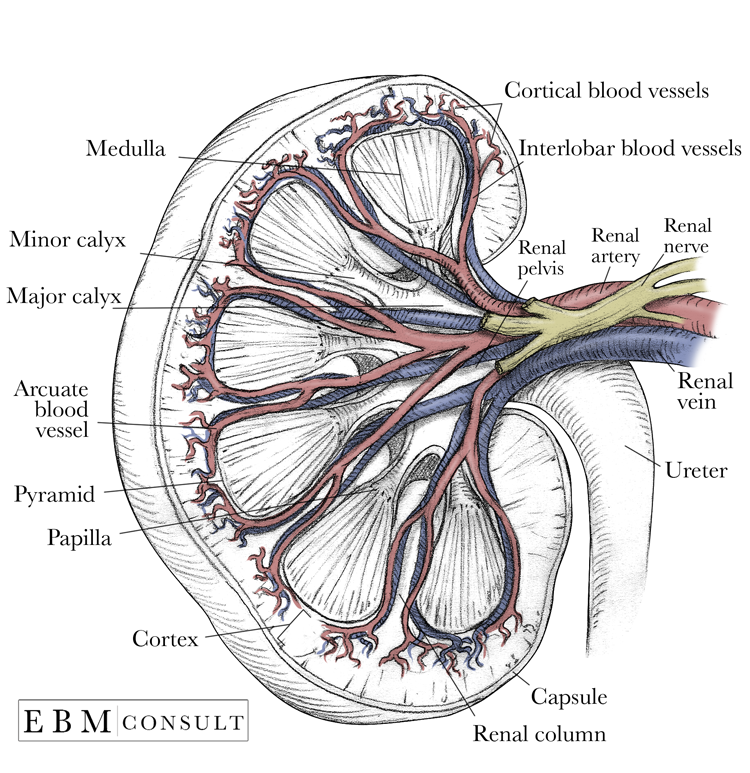 Poruchy funkce ledvin
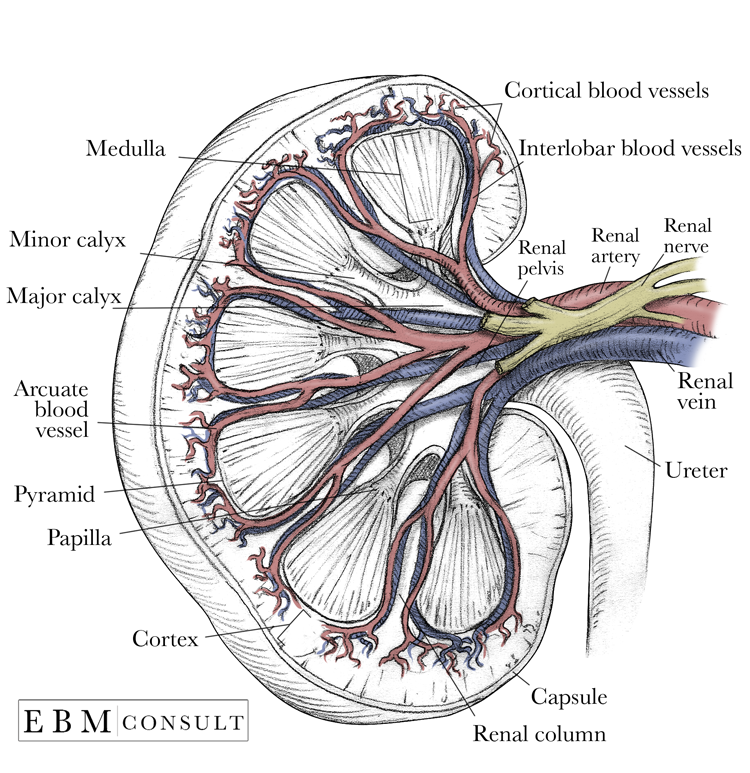 porucha na úrovni postrenální
porucha odtoku moči
na ni může navazovat porucha renální (hydronefróza) a v extrémním případě může vést i k prerenálním poruchám

laboratorní vyšetření odhalí retenci N-látek (U, Kr, CKD-EPI), diagnózu potvrdí UZ
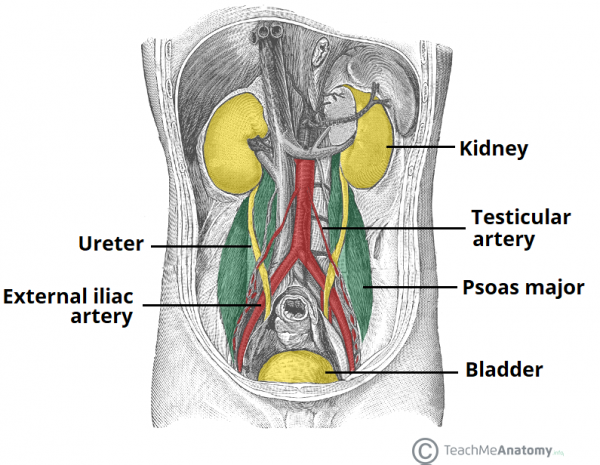 Vyšetření krve – základní renální parametry
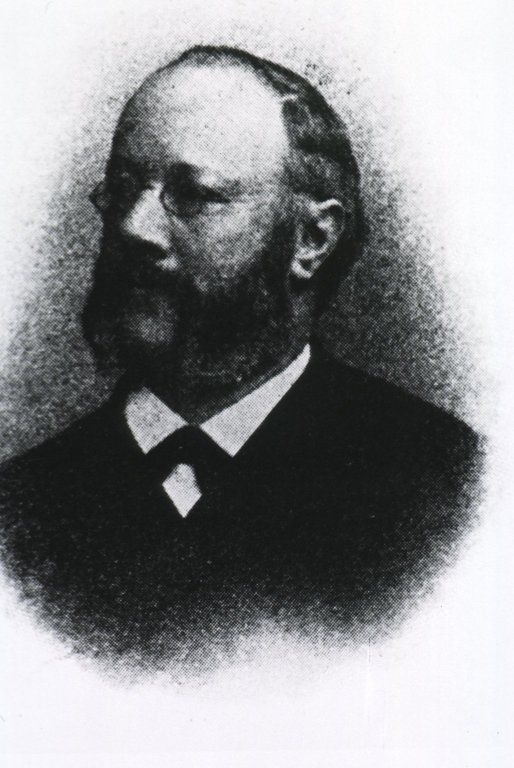 Urea (konečný produkt met. bílkovin v játrech) – renální porucha x katabolismus
Kreatinin
  	- Jaffé (reakce kreatininu s kys. pikrovou v alk. prostředí)
		- Jaffé pozit. chromogeny (glu, vit. C, aceton …)

	- enzymatické stanovení s Trinderovou reakcí (kreatinináza,kreatináza, 		sarkosinoxidáza, uvolnění H2O2, následně 4-aminofenazon a HTIB za vzniku 	chinoniminového chromogenu)
		
Cystatin C
	- imunoturbidimetrie
	- odbourává nevýhody interferencí stanovení kreatininu, (avšak má vlastní…)
Funkční vyš. ledvin – clearance
24h sběr moči (odpady) + sérové hladiny
 - nejpřesnější, ale zatíženo logistickou náročností
 - časté chyby ve sběru moči (např. 2x ranní moč atp. ..)
 - samosběrem doma trpí preanalytika
 - ideálně za hospitalizace via moč. katetr
výpočtové vzorce:
	CKD-EPI (kreatinin)	 CKD-EPI (cystatin C)  
	CKD-EPI (cystatin + kreatinin)
	Schwartzův vzorec (cystatin a+nebo kreatinin) v pediatrii
…další související parametry
kyselina močová
konečný produkt metabolismu purinů (adenin, guanin)
zvýšení: dnavá artritida, puriny v dietě (červené maso), renální insuficience, masivní rozpad buněk (např. „tumor-lysis“ sydrom)
kalium
hlavní intracelulární kation
exkrece primárně ledvinami
elevace při akutním renálním selhání (život ohrožující stav – zástava srdce v diastole)

acidobazická rovnováha
Vyšetření moče – chemické
Diagnostické proužky s manuálním či automatizovaným vyhodnocením. U některých metod imunochemické automatizované stanovení (např. albumin).

krev - erytrocyty; hemoglobin
leukocyty
nitrity
bílkovina

pH
Hustota

glukóza; ketony; bilirubin; urobilinogen
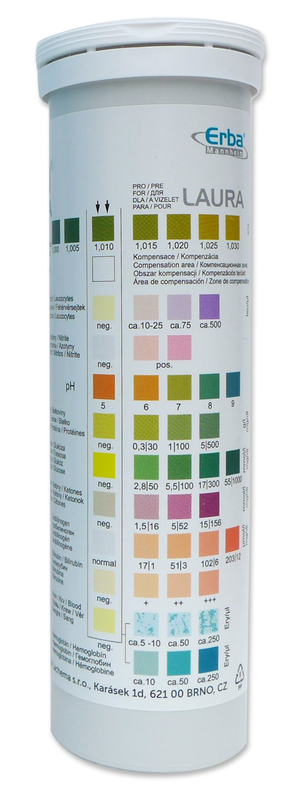 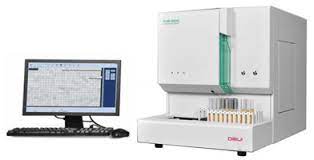 Vyšetření moče – morfologické
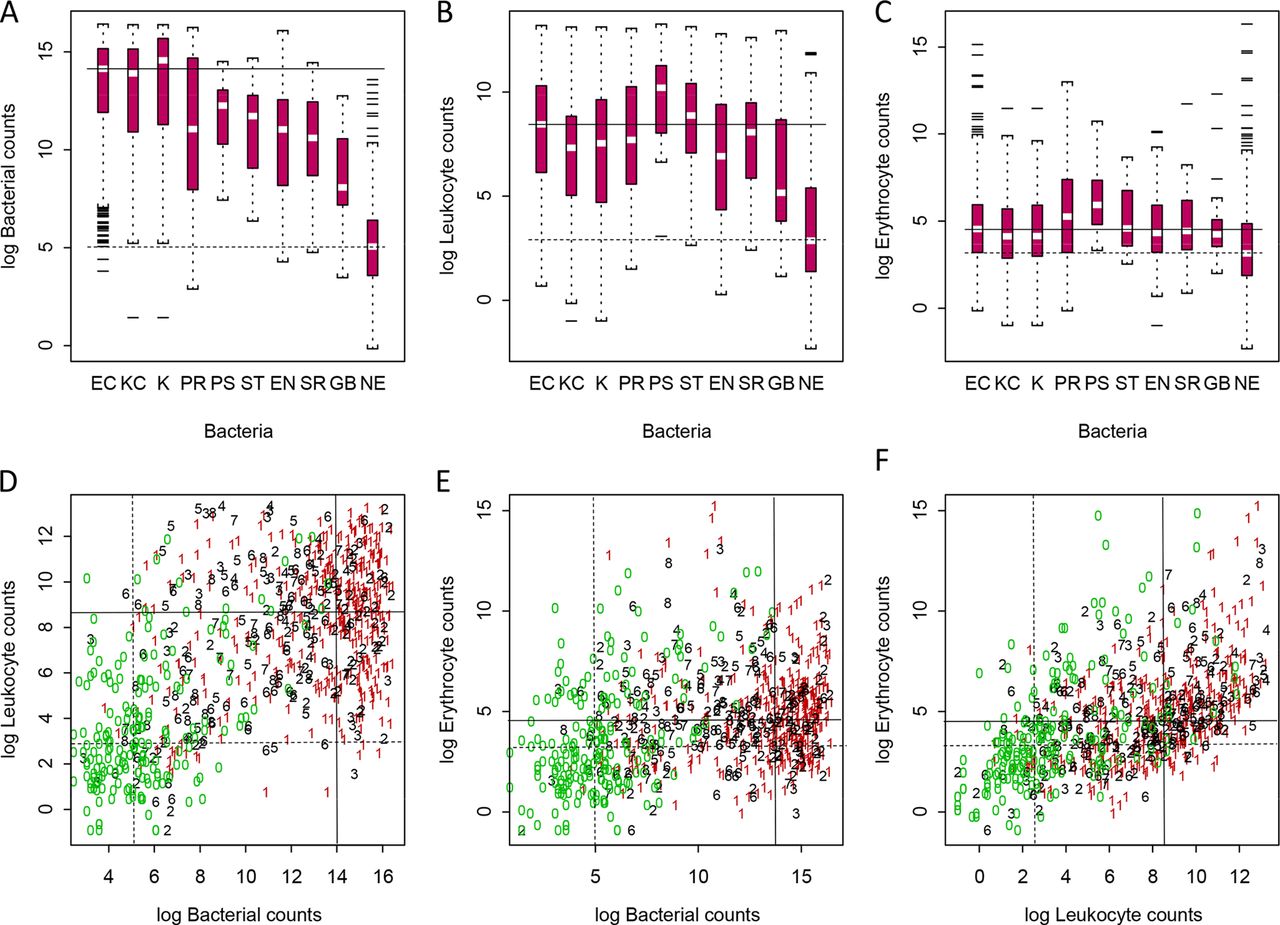 Mikroskopie močového sedimentu
         přímá digitální mikrofotografie 
         mikroskopická digitální fotografie
                                     centrifugace
                                     sedimentace         

Průtoková cytometrie
	- využití optických vlastností buněk v
	 automatickém analyzátoru
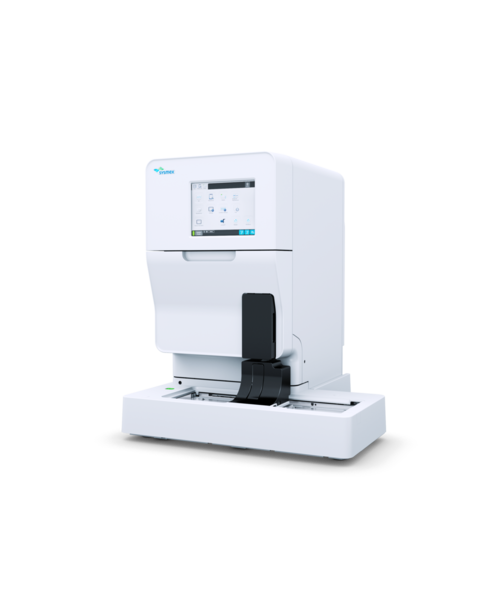 Vyšetření moče – morfologické
Močový sediment na automat. analyzátoru.
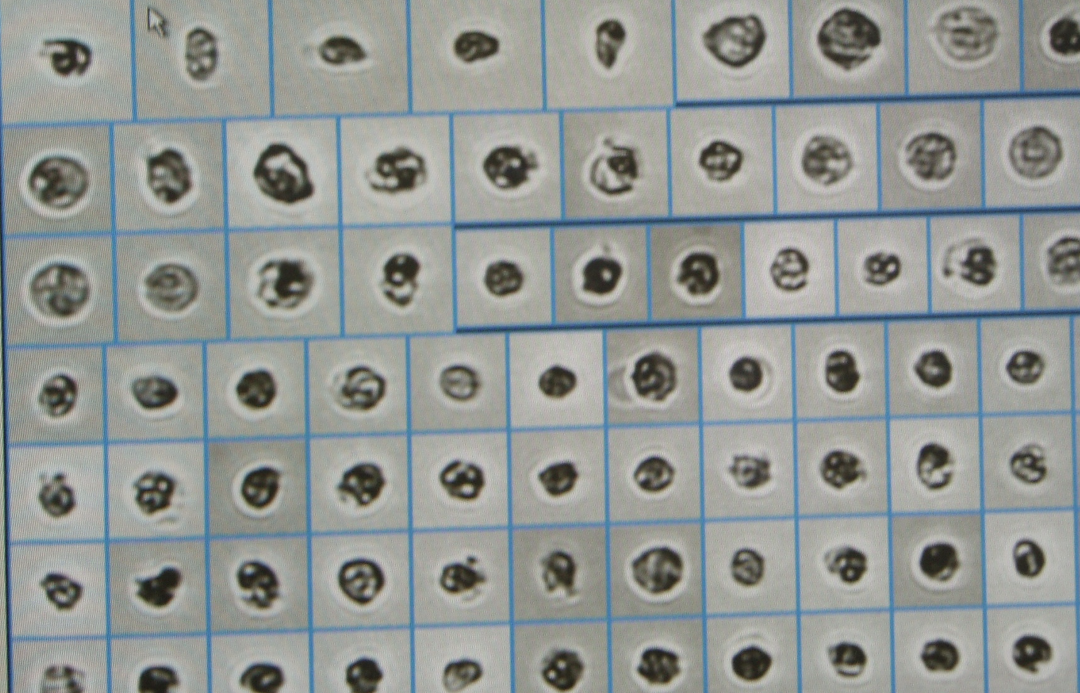 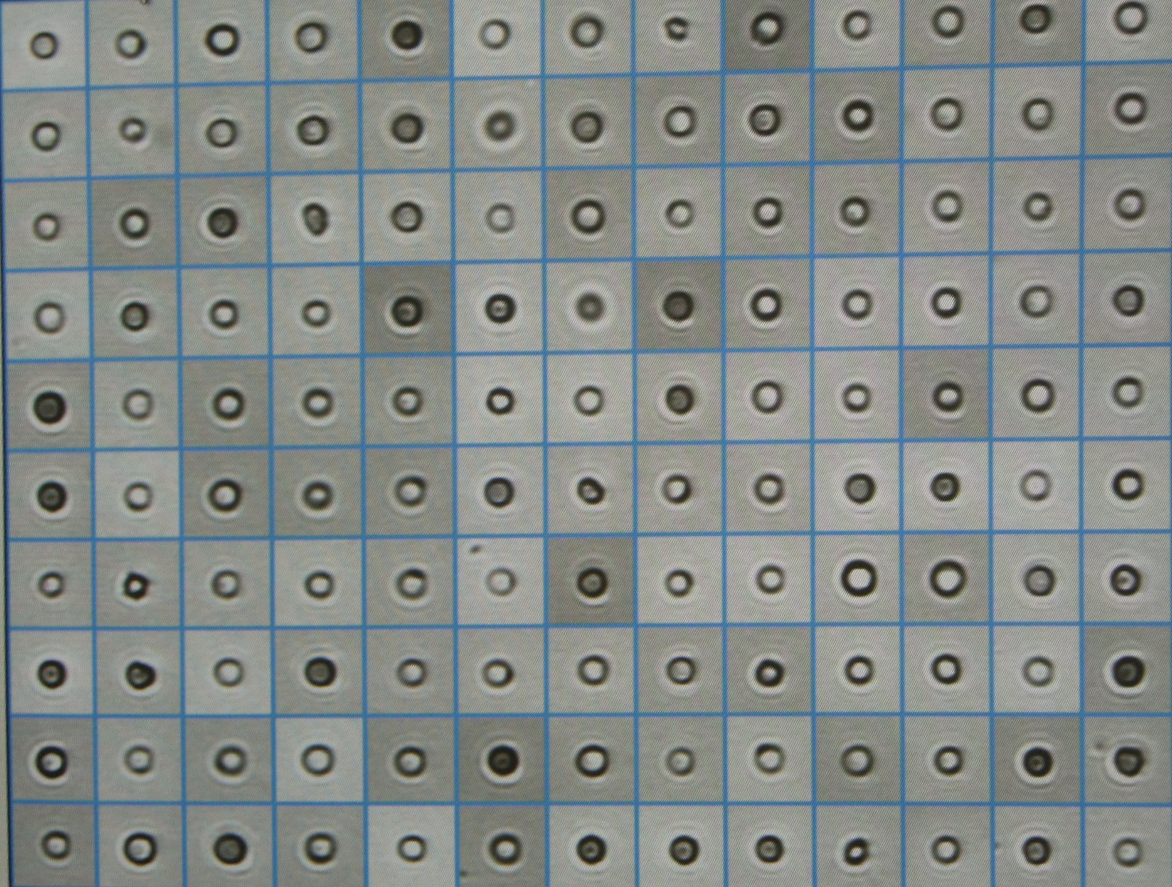 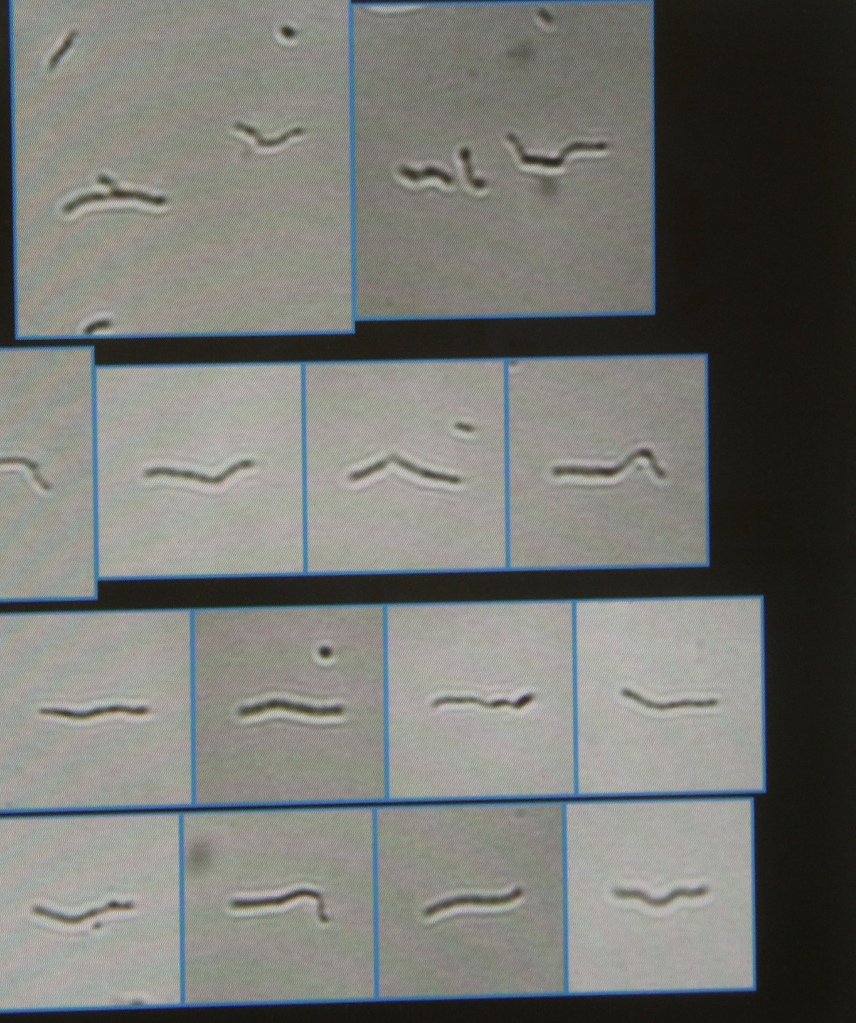 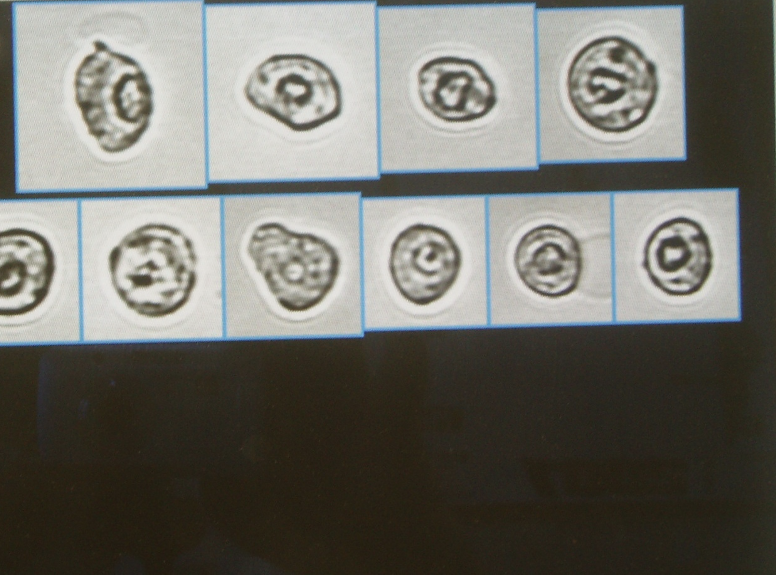 erytrocyty		    leukocyty		epitelie 		    bakterie
proteinurie
typ proteinurie
charakteristické  bílkoviny v moči
prerenální
over-flow
lehké řetězce  κ, λ
renální
glomerulární - selektivní
albumin…….transferin
glomerulární - neselektivní
albumin…….transferin….Ig
tubulární
α 1  a   β2  mikroglobulin
postrenální
(zánět močových cest)
α 2  makroglobulin
Proteinurie – dif. Dg.
co rozumíme pod pojmem “renální funkce”
vyšetření z krve
vyšetření zobrazovací

základní rozdíly děti/dospělí

na co dávat pozor v praxi
rozdíly v renálních funkcích u dětí a dospělých
novorozenec: orgány již vyvinuty, fysiologické funkce normální, slabší koncentrační gradient, nízká koncentrace kreatininu, vysoké koncentrace cystatinu C

dítě: obdobně,

mladý dospělý: vliv puberty na svalovou hmotu (kreatinin)

dospělý: obdobně kreatinin muži/ženy

starý člověk: úbytek svalové hmoty
způsob výpočtu odhadované glomerulární filtrace u dětí a dospělých se liší….
u dětí užíváme kreatinin a výšku v cm
Schwartzův vzorec “bedside” 
Schwartzův vzorec “full” ….počítá s kreatininem, cystatinem C, ureou a výškou

u dospělých užíváme vzorec CKD-EPI s kreatininem, nebo CKD-EPI (DUO) s kreatininem a cystatinem C

jednotky ….ml/s v Evropě, ml/min U.S.
https://www.youtube.com/watch?v=9_h0ZXx1lFw

https://www.youtube.com/watch?v=ko_XD4jPEo8